ĢIMENISKAS VIDES NOZĪME PATSTĀVĪGAS DZĪVES PRASMJU ATTĪSTĪŠANĀ
Bdr Rīgas pilsētas «Rūpju bērns»
Izpilddirektore
Ieva Krusta
31.10.2018.
BDR Rīgas pilsētas «Rūpju bērns» sociālie pakalpojumi pilngadīgām personām ar GRT
1. Dienas aprūpes centrs «Cerību ligzda» 
    [Rīgā, Balvu ielā 11];
2. Dienas aprūpes centrs «Cerību skola» 
    [Rīgā, Ludzas ielā 43].
3. Dienas aprūpes centrs «Cerību tilts» 
    [Rīgā, Ieriķu ielā 2B];
4. Dienas aprūpes centrs «Cerību māja» 
    [Rīgā, Rēzeknes ielā 2A]; 
5. Dienas aprūpes centrs «Mēness māja» 
    [Rīgā, Putnu ielā 6];
6. Specializētā galdniecības darbnīca «Skaida» 
    [Rīgā, Lubānas ielā 39b];
7. Grupu dzīvoklis “Cerību dore”
     [Rīgā, Lubānas ielā 39B];
8. Grupu dzīvoklis «Šūpoles» 
    [Rīgā, Platā ielā 9];
9. Grupu māja «Mēness māja» 
    [Rīgā, Putnu ielā 6];
10.Ģimenes  asistenta pakalpojums
     [Rīgā, Balvu ielā 11].
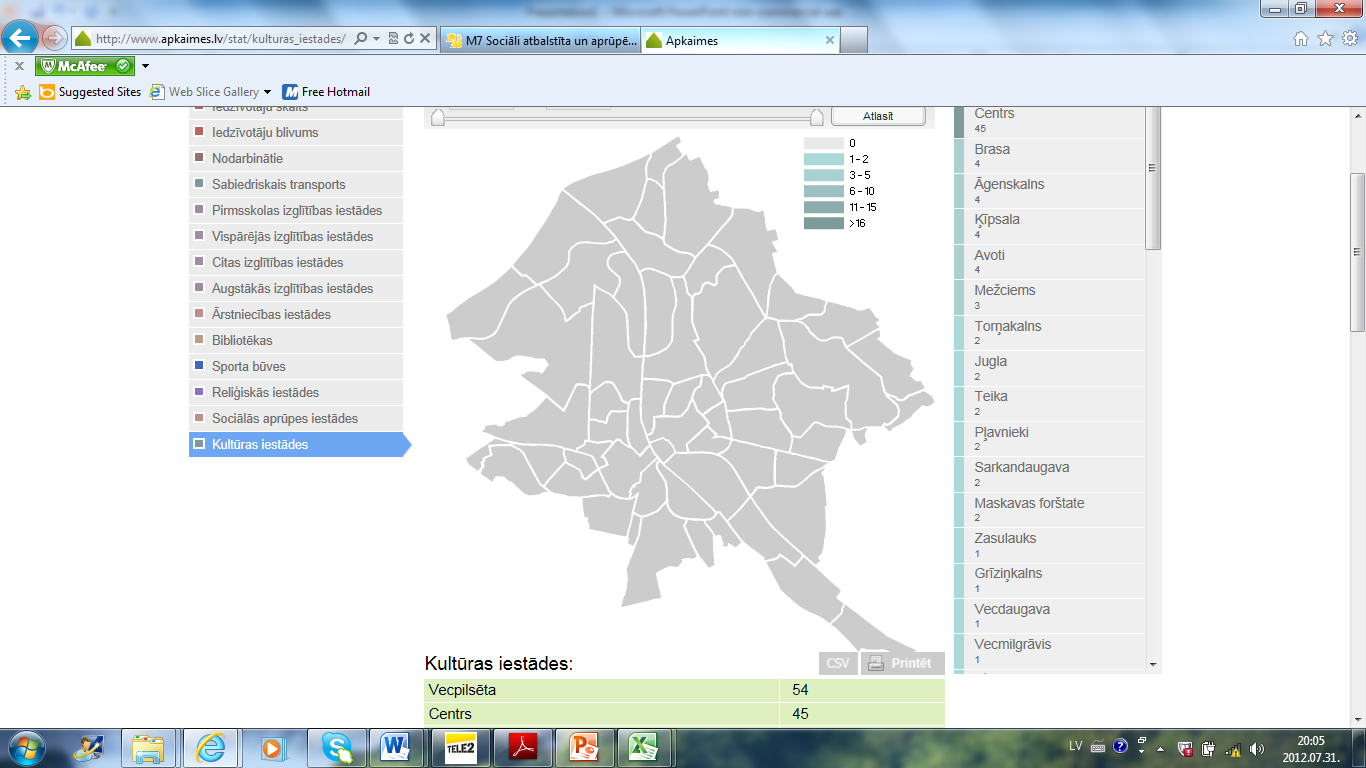 8
10
2
3
9
1
5
4
6
9
Atbalsta intensitātes skala pieaugušajiem (AIS-P)
AAIDD (American Association on Intellectual and Developmental disabilities (ASV)) izstrādāts personas individuālo vajadzību un nepieciešamā atbalsta izvērtēšanas instruments
Deinstitucionalizācijas procesā iesaistīto pilngadīgo personu ar GRT individuālo vajadzību un nepieciešamā atbalsta apjoma noteikšanai
LR Labklājības ministrija iegādājas 2016.gadā un apmāca 40 sociālos darbiniekus instrumenta lietošanā
LM ESF projekta «Profesionāla sociālā darba attīstība pašvaldībās» īstenošanas koordinatore
Atbalsta intensitātes skala
Padziļināts un visaptverošs personas individuālo vajadzību un nepieciešamā atbalsta izvērtējums 9 jomās: 

1) Medicīniskais atbalsts;
2) Uzvedības atbalsts;
3) Sadzīves aktivitātes;
4) Sabiedriskās dzīves aktivitātes;
5) Mūžizglītības aktivitātes;
6) Nodarbinātības aktivitātes;
7) Veselības un drošības aktivitātes;
8) Sociālās aktivitātes;
9) Papildu aizsardzība un pašaizstāvības aktivitātes.

Kopā: 88 kritēriji
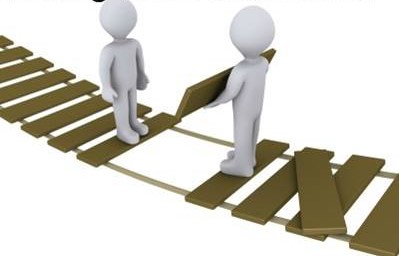 AIS lietošanas pamatprincipi
1.Šiem faktoriem jātiek izvērtētiem neatkarīgi no tā, kādi pakalpojumi šobrīd ir pieejami vai kāds atbalsts šobrīd tiek sniegts.
2.Rezultātiem jāatspoguļo nepieciešamā atbalsta apjoms, lai šī persona veiksmīgi funkcionētu katrā aktivitātē.
3.Ja persona lieto palīglīdzekli, vērtējums ir jāveic ņemot vērā šo palīglīdzekli.
4.Jāaizpilda visi kritēriji, pat arī tad, ja persona šobrīd neveic konkrēto aktivitāti.
Ģimeniskas vides nozīme patstāvīgas dzīves prasmju attīstīšanā
Praktiskā darba pieredze sabiedrībā balstītu sociālo pakalpojumu sniegšanā pilngadīgām personām ar GRT (t.sk. personām, kas iepriekš dzīvojušas institūcijā)
Pieredze, kas gūta veicot pilngadīgo personu ar GRT individuālo atbalsta vajadzību izvērtēšanu ilgstošas sociālās aprūpes un sociālās rehabilitācijas institūciju sniegtajos pakalpojumos;
Ģimeniskas vides pamatprincipi;
Pilngadīgai personai nepieciešamās prasmes patstāvīgai dzīvei sabiedrībā;  
Personīgā pieredze, audzināšana ģimenē.
Ģimeniskas vides pamatprincipi
Bērna vecumam un individuālām vajadzībām atbilstoša: 
Aprūpe, rūpes un gādība;
Uzraudzība;
Izglītošana un mācīšana;
Psihoemocionālā audzināšana;
Cieņa.
Personīgās higiēnas nodrošināšana
Novērojumi: 
 mazgāšanās dušā vienu reizi nedēļā – svētdienā;
 mazgāšanās  noteiktās dienās  «pēc grafika» nevis vajadzības (piem.:trešdienās un svētdienās);
 netīras kājas, rokas; 
 netīri zobi;
 gari, netīri nagi;
 nesaķemmēti mati;
 nepietiekams nodrošinājums ar higiēnas piederumiem.
Apģērbšanās un rūpes par apģērbu
Novērojumi: 
Netīrs apģērbs;
Saplēsts apģērbs;
Izmēram neatbilstošs apģērbs un apavi;
Vecumam un dzimumam neatbilstošs apģērbs;
Cauri apavi;
Nepiemēroti apavi kustību traucējumu dēļ;
Nepietiekams apģērba, t.sk. apakšveļas, daudzums;
Neiesaistīšanās vai minimāla iesaistīšanās sava apģērba mazgāšanā; 
«+» piemērs: savu zeķu mazgāšana katru vakaru ar rokām; 
Prasmju rūpēties par apģērbu trūkums, jo nepieciešamības gadījumā varēs saņemt jaunu;
Gulēšana virsdrēbēs.
Ēdiena gatavošana un ēšana
Novērojumi: 
 Centralizēta ēdināšana, nav iespējas iesaistīties ēdiena gatavošanā ikdienā, galda klāšanā;
 Ēdiens izsniegts sadalīts pa porcijām, nav iespējas izvēlēties, ko bērns vēlas un cik daudz );
 Mājturības aktivitātes – brīvajā laikā pēc vēlēšanās, izmantojot produktus, kas iestādes virtuvē nav izmantoti;
 Nav iespējas iesaistīties ēdienkartes plānošanā un pārtikas produktu sagādē;
 Nav iespējas mācīties lietot ikdienā nepieciešamo sadzīves tehniku, kas nepieciešama ēdiena pagatavošanai;
 «+» piemērs: 2 dienas nedēļā jaunieši kopā ar darbinieku plāno savu ēdienkarti, dodas uz veikalu iegādāties produktus un kopīgi gatavo maltītes.
[Speaker Notes: Ingeras stāsts par ēdiena sadali]
Laika plānošana
Nepilnīga izpratne par laika ritējumu: kas ir nedēļa, mēnesis, cikos notiek būtiskākās dienas aktivitātes. 
Netiek plānotas/organizētas/pārrunātas mēneša/ nedēļas/ dienas aktivitātes (jo īpaši vasaras periodā, kad nav jāapmeklē skola);
 Sienas pulksteņu neesamība koplietošanas telpās, lai mācītos sekot līdzi laikam.
   «+» piemērs:  ik rīta sapulces organizēšana DAC pakalpojumā;
  «-» piemērs: bērna/jaunieša šūpošanās nav garīga rakstura traucējumu pakāpes rādītājs, bet pirmā pazīme, ka bērnam ir garlaicīgi un nav ko darīt.
Iesaistīšanās mājsaimniecības u.c. darbos/ līdzatbildība
Telpu tīrīšana, savas istabas izslaucīšana, mazgāšana;
Savu mantu un drēbju kārtošana;
Piemājas teritorijas sakopšana; 
Pirkumu veikšana (ikdienas mājsaimniecības vajadzību nodrošināšanai, pārtikas iegādē, personīgā apgērba un personīgo vajadzību nodrošināšanā);
Pienākumu veikšana arī dzimšanas dienā.
Bērna pašnoteikšanās/ privātuma nodrošināšana
Vai bērnam ir sava istaba/ daļa istabas,  par kuru viņš ir noteicējs, kad un vai kāds drīkst ienākt, kā tajā būs izkārtotas mēbeles un bērnam piederošās lietas;
Vai darbinieki respektē šo bērna pašnoteikšanās vajadzību, vai pieklauvē/pajautā vai drīkst ieiet pirms ieiešanas bērna istabā;
Vai pārējiem bērniem tiek mācīts respektēt cita bērna dzīves telpas un privātuma robežas? 
Privātuma nodrošināšana tualetes apmeklējuma un mazgāšanās dušā laikā;
Ļaut izdarīt izvēles atbilstoši vecumam un bērna spējām: ko vilkt mugurā, ko ēst, ar ko nodarboties u.c. 
Pārlieku liela tīrība/kārtība/ «sterila»vide – dabiska dzīvīguma/ikdienas nekārtības trūkums.
Sociālo un komunikācijas prasmju pilnveidošana
Novērojumi:
 Saskarsmes robežu trūkums attiecībās starp institūcijas darbiniekiem un bērniem/jauniešiem (komunikācija/ telpas/ laiks);
 Nepilnīgas sociālās prasmes, robežu trūkums attiecībās ar svešiem cilvēkiem (maziem bērniem, jauniešiem, pieaugušiem);
 Prasmes sagaidīt savu kārtu sarunā un rēķināties ar citiem, paust savu viedokli, pārdzīvojumus, bet tai pat laikā pieņemt un respektēt cita viedokli un vēlmes trūkums;
 Prasmes atpazīt un regulēt savas emocijas, kontrolēt impulsus, adekvāti reaģēt dažādās situācijās un risināt konfliktus trūkums.
[Speaker Notes: Amie piemērs]
Sabiedriskās dzīves aktivitāšu nodrošināšana
Nodrošināti specializētie pakalpojumi (piem. skolas autobuss, brīvā laika pulciņi skolā), samazina iespēju būt sabiedrībā ikdienā, lietot sabiedrisko transportu, mācīties orientēties  vidē, veidot saskarsmi ar citiem sabiedrības locekļiem/vienaudžiem;
Vai ir iespēja iesaistīties tādās brīvā laika aktivitātēs, ko jaunietis pats vēlas? 
Vai brīvā laika aktivitāšu saturs ir atbilstošs dalībnieka vecumam? 
Iesaistīšanās galvenokārt specializētos pasākumos, piem.: sporta un kultūras pasākumos bērniem/ jauniešiem ar GRT;
«+»piemērs: iesaistīšanās reģionālā volejbola fanu kluba aktivitātēs.
«+» piemērs: ar programmas «Mentor Latvia» atbalstu, tiek sniegts atbalsts jauniešiem viņu individuālo vēlmju/vajadzību īstenošanai (baznīcas apmeklēšanā, kursu apmeklēšanā u.c.)
Nepietiekama iesaistīšanās ar bērnu/jaunieti/pilngadīgo personu saistīto jautājumu kārtošanu dažādās iestādēs;
«-» piemērs: «Apmeklēju pasākumu, bet neko neredzēju»
Budžeta plānošanas prasmju apguve
Novērojumi:
 Vecumam un  sabiedrības ikdienas dzīves prasībām atbilstošu budžeta plānošanas iespēju un prasmju trūkums:
 6,40 eur – ikmēneša plānojamais budžets;
 neveidojas izpratne par ikmēneša ienākumu avotiem un obligātajiem maksājumiem;
 daudzām pilngadīgām personām nav izpratnes  par to vai  viņš saņem apgādnieka zaudējuma pabalstu, par to, ka viņam ir bankas konts, kurā izveidojies uzkrājums utt. 
 Šoks, ka uzsākot dzīvi sabiedrībā ir jāmaksā no savas naudas par tik daudzām lietām, ka nevar daudz atļauties.
[Speaker Notes: SU piemērs]
Psihoemocionālā audzināšana
Kādas ir emocionālās piederības/ piesaistes sajūtas audzināšanas iespējas, ja dzīves realitāte ir šāda: 
15 izvērtētas pilngadīgas personas vienā institūcijā
Konkrētā iestādē nokļuvušas 9-16 gadu vecumā 





Vai bērna izņemšana no ģimenes un ievietošana institūcijā ir bērna interesēm piemērotākais problēmas risinājuma veids?
Psihoemocionālā audzināšana
Šī brīža pieredze rāda, ka bērniem , jauniešiem, pilngadīgām personām ļoti interesē, kāda ir viņa izcelsme, pieaugušā vecumā vēlas atjaunot kontaktus ar radiniekiem, vecākiem, brāļiem, māsām.
Nepieciešams iesaistīt visus tos resursus, kādi bērnam ir , piem. radinieki, krustvecāki utt. 
Bērniem nepieciešams skaidrot, kāda ir vecāku loma, pienākumi, bet vienlīdz svarīgi ir rast iespēju kompensēt ģimeniskās vides apstākļus, ja tos nav iespējams nodrošināt savā ģimenē;
AAIDD pieredze (ASV) -  saiknes ar bioloģiskajiem vecākiem uzturēšana tik lielā mērā, cik iespējams; 
Institucionālā vide piemērota manipulatīvu savstarpējo attiecību veidošanai
[Speaker Notes: ASV pieredze]
Bērna individuālo vajadzību izvērtēšana
Novērojumi:
Formāli veikti bērnu funkcionālo spēju novērtējumi;
Formāli izstrādāti sociālās rehabilitācijas plāni (vienādi izvirzītie mērķi visiem institūcijas iemītniekiem)
Formāls darbs un aizpildīta dokumentācija nav vajadzīga ne pašam bērnam, ne pakalpojuma sniedzējam, kas saņem pakalpojumu, ne kontrolētājam.
Nenovērtēsim savus klientus par zemu, jo nekad nevaram zināt, kāds potenciāls viņā mīt!
[Speaker Notes: Izvērtēšanas piemērs:]
Jautājumi?